Компьютерное зрение
1
Компьютерное зрение
Распознавание и отслеживание объектов, идентификация цвета, построение карты глубин – все это задачи обработки видео, которые в общем случае не решены и на сегодняшний день.
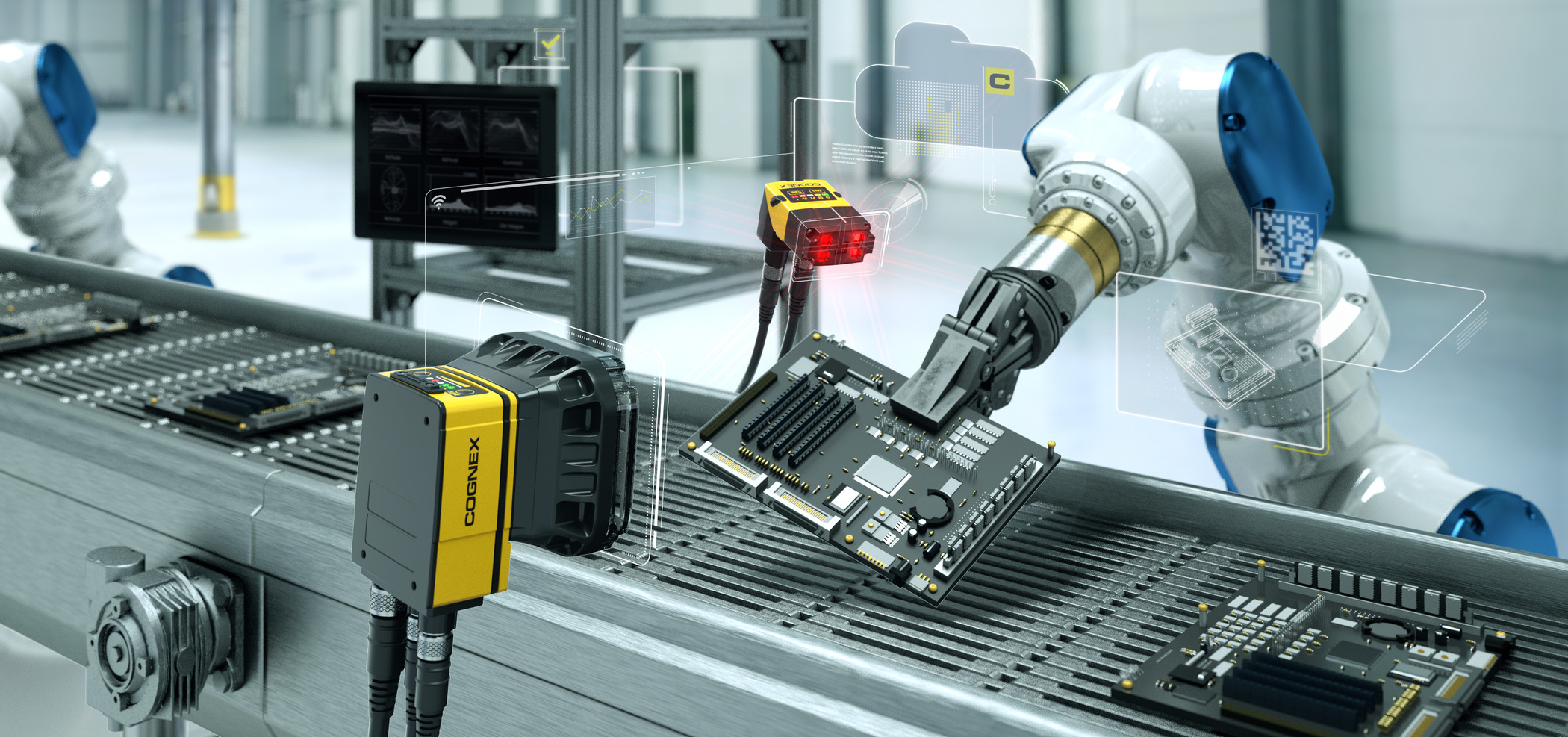 2
Компьютерное зрение
Рассмотрим базовые алгоритмы обработки видео и реализуем их в TRIK Studio:
камера как сенсор линии (lineSensor);
камера как сенсор объектов (objectSensor);
определение цвета (colorSensor).
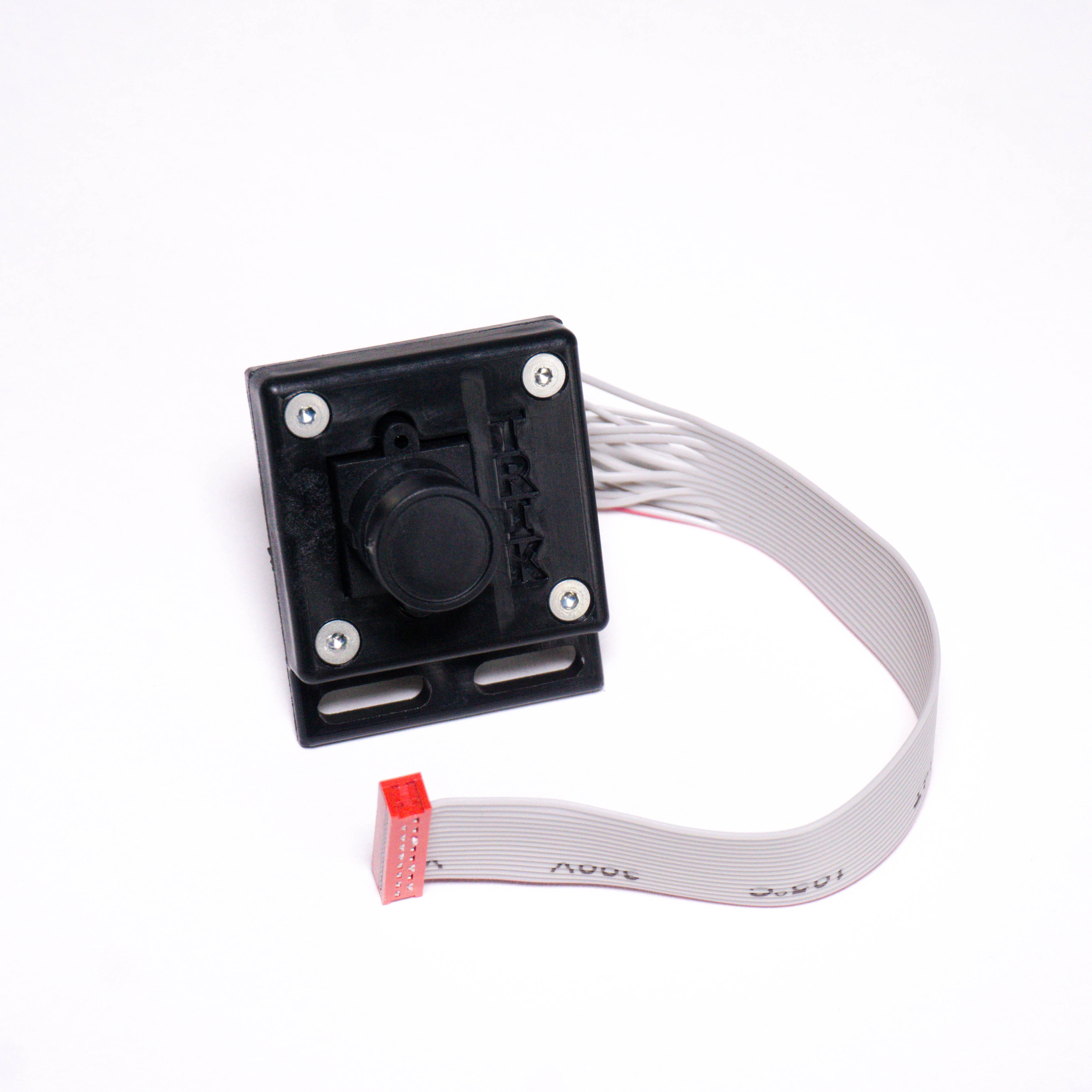 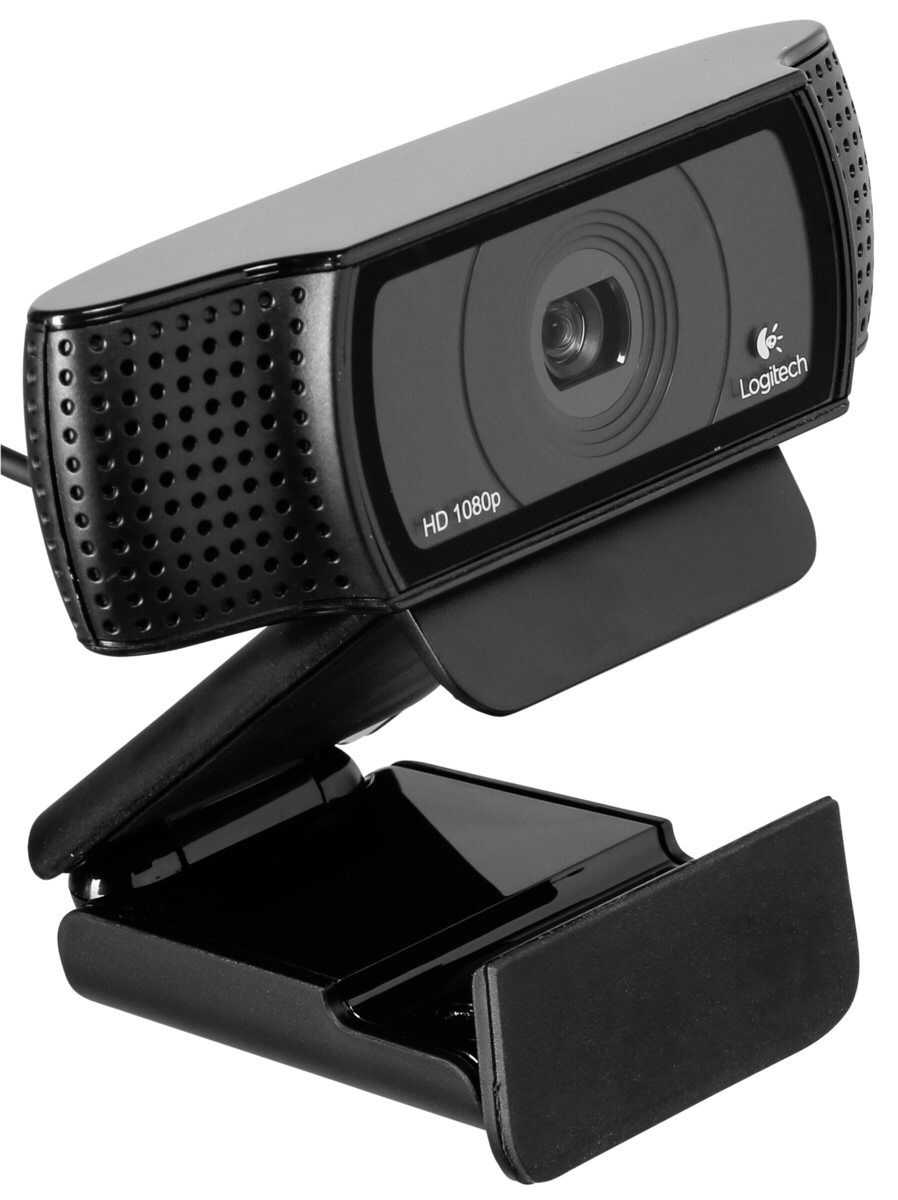 К контроллеру ТРИК есть возможность подключать как видеомодули, так USB веб-камеры.

Видеомодуль подключается к порту video2, USB веб-камеры – к порту USB.
3
Режим сенсор линии
Подключите видеомодуль к порту video2 таким образом, чтобы ножка у красного штекера была справа.
Напишем в TRIK Studio программу для запуска (инициализации) камеры:
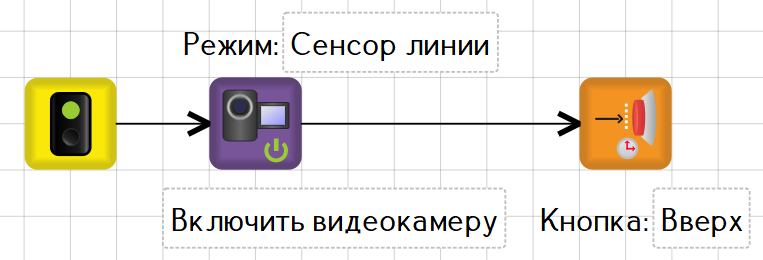 Используйте блок «Включить камеру» для инициализации.
Каждый раз после этого блока будем ожидать нажатия клавиши. На панели «Настройка сенсоров» на порту video2 включите «сенсор линии».
Запустите программу. После инициализации камеры, начнется трансляция видео на экран контроллера.
4
Линия Профи
Задача 6.1.1: Двигаться вдоль прерывистой линии (линии профи) с использованием камеры.
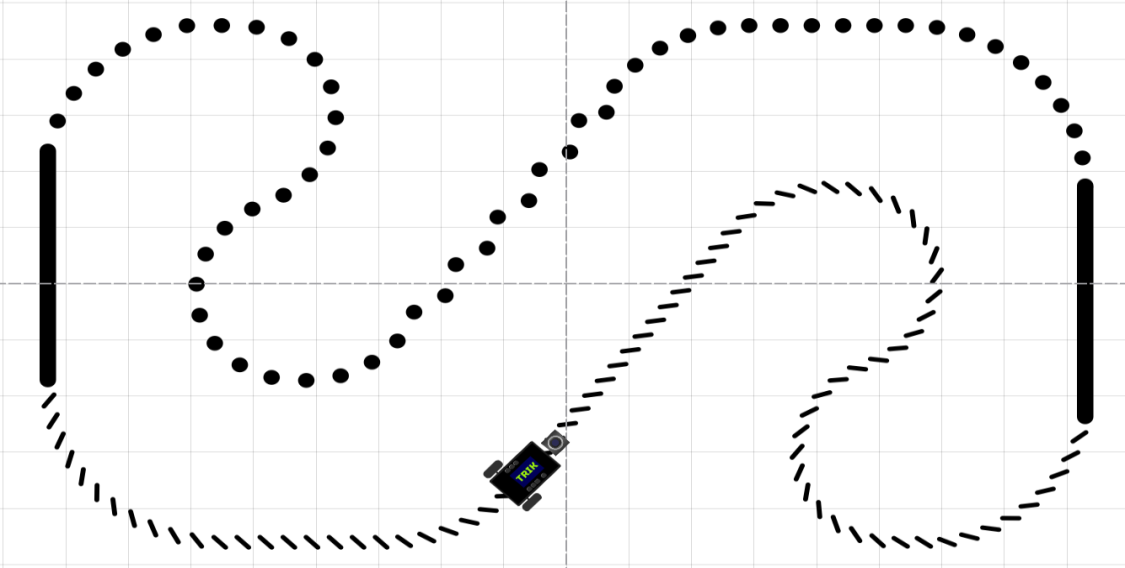 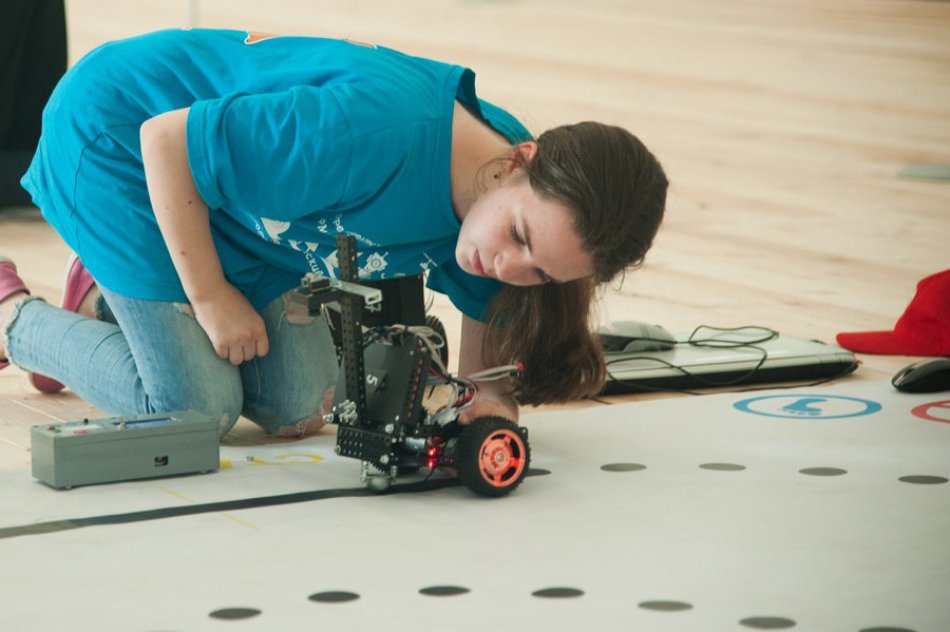 Линия Профи на соревнованиях Робофинист
Линия Профи в 2D редакторе TRIK Studio
5
Линия Профи
Прежде чем отслеживать какой-либо объект, его необходимо детектировать.
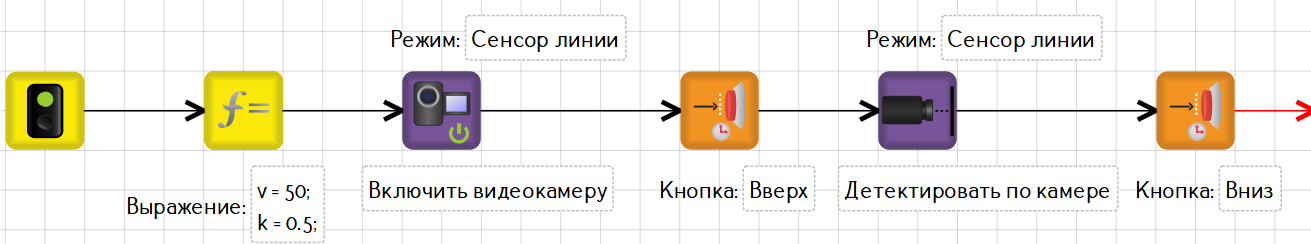 В TRIK Studio для детектирования есть соответствующий блок - «Детектировать по камере».
После детектирования снова ожидаем нажатия клавиши, чтобы установить робота на старт.
6
Линия Профи
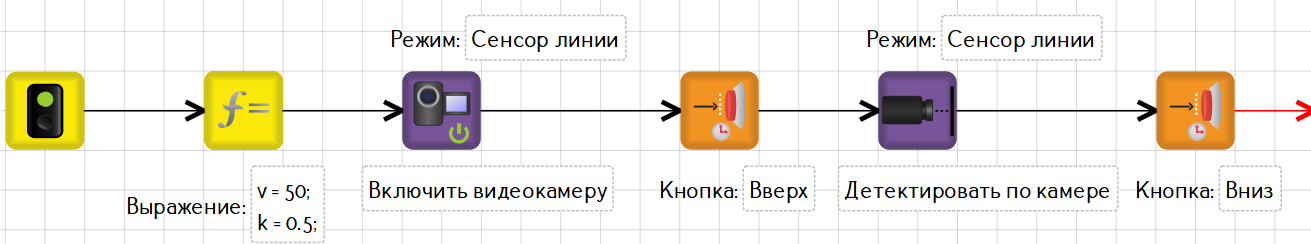 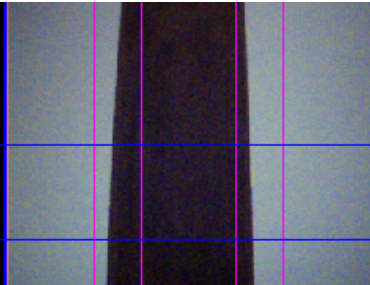 Калибровка линии:На контроллере ТРИК в режиме сенсора линии на дисплее отображается кроме видео 4 вертикальных полосы (убедитесь, что камера правильно ориентирована).
Наведите камеру на линию таким образом, чтобы последняя оказалась между полосами (в своеобразном коридоре).
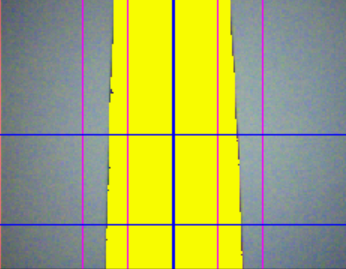 Нажмите на кнопку, использующуюся в алгоритме (вверх) для детектирования. Распознанный объект окрасится в ярко-жёлтый цвет.
7
Линия Профи
Далее необходимо написать регулятор для движения.
Используйте блок «Датчик линии в переменную», который записывает показание отклонения объекта от центра экрана по оси Х (от -100 до 100) в переменную, указанную в свойствах. Другими словами, это динамическая ошибка.
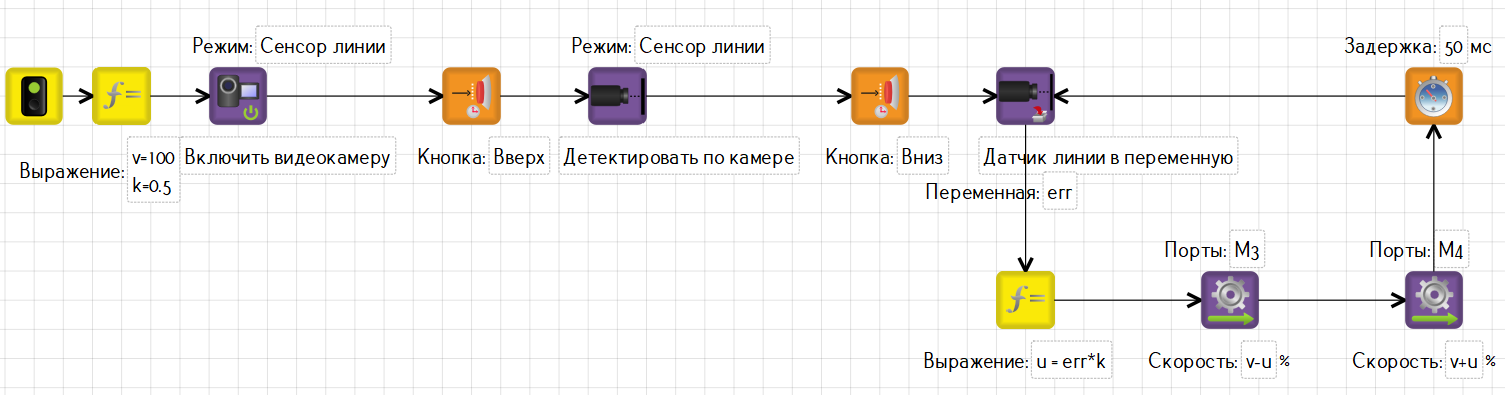 8
Линия Профи
Задача 6.1.2 (самостоятельная):

Реализуйте алгоритм движения робота с камерой по линии, используя ПД-регулятор.
*Как можно улучшить алгоритм, в случае, когда линия теряется из поля зрения на резком повороте?
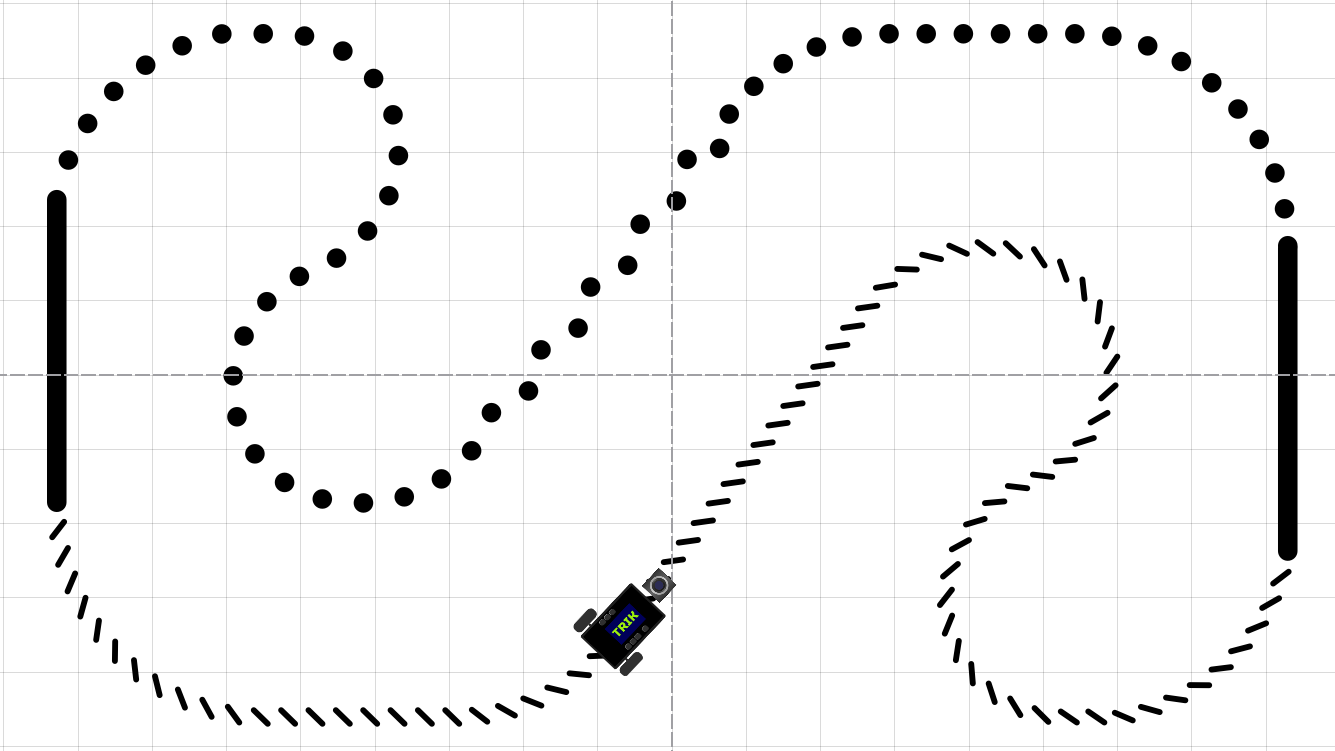 9
Линия Профи
Задача 6.1.3:

Реализуйте алгоритм движения робота с камерой по линии. При этом робот должен возвращаться на линию, когда потерял ее.
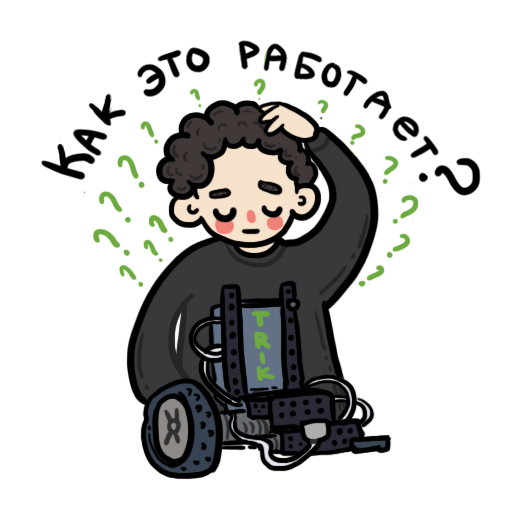 Линия Профи
Массив lineSensor имеет три элемента: lineSensor[0] – отклонение линии от центра (размер ошибки) lineSensor[1] – вероятность перекрестка (отслеживание ширины линии)lineSensor[2] – размер объекта (линии) (отношение пикселей линии к пикселям всего экрана)
Будем использовать lineSensor[2] для исключения ситуаций, когда робот «слетает» с линии, а lineSensor[0] для определения ошибки отклонения.
В случае, если значение lineSensor[2] меньше 2, робот потерял линию. Это значение подбирается эмпирическим путем!
11
Линия Профи
Для того, чтобы не обращаться каждый раз в цикле к камере, запишем в переменную line значение lineSensor:
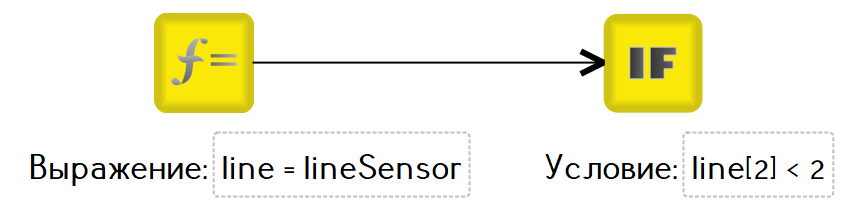 В случае, если значение line[2] меньше 2, робот потерял линию. Это значение подбирается эмпирическим путем!
12
Линия Профи
Сделаем проверку на знак управляющего воздействия (u) на ветке «истина» условия line[2] < 2. В случае, если воздействие будет отрицательным, тележка будет подворачивать в правую сторону, если положительным – в левую.
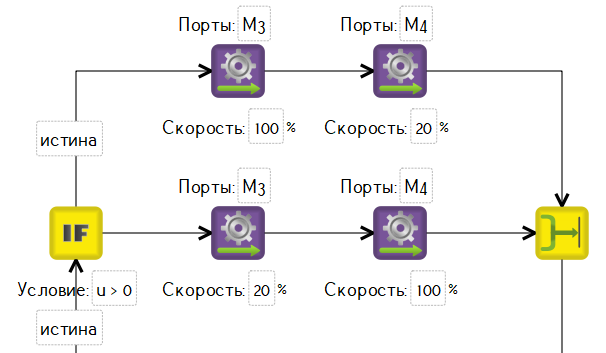 13
Линия Профи
Для удобства перенесем часть алгоритма, отвечающую за регулятор в отдельную подпрограмму.
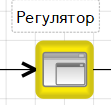 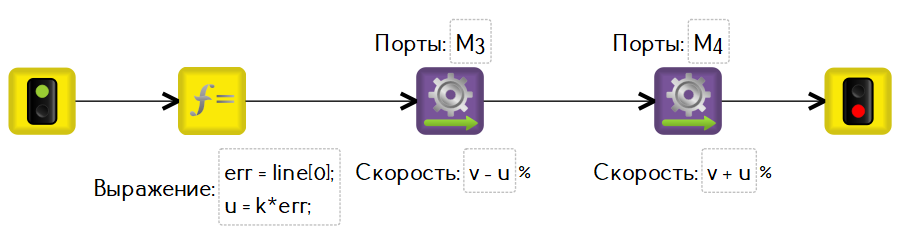 14
Линия Профи
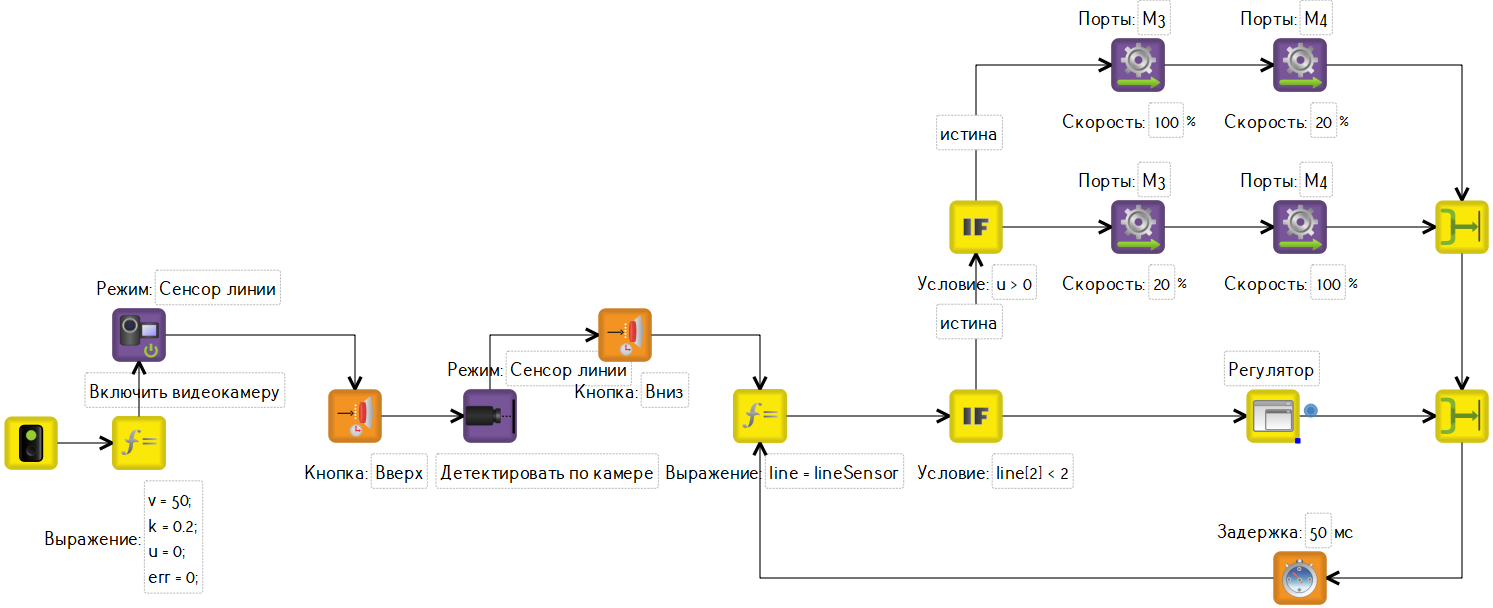 Готовый алгоритм:
15
Режим сенсор цвета
Камера, как сенсор цвета, необходима для решения задач распознавания цвета. 
Для того, чтобы включить камеру как сенсор линии, вам необходимо изменить режим работы камеры, в свойствах блока «Включить видеокамеру», на «Сенсор цвета». 
Массив colorSensor имеет три элемента: colorSensor[0](красный), colorSensor[1](зеленый), colorSensor[2](синий).
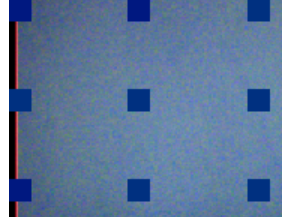 В режиме сенсора цвета, камера делит кадр на 9 зон и возвращает среднее значение цвета центральной зоны.
16
Режим сенсор цвета
Задача 6.1.4(только для реального робота):Напишите алгоритм распознавания зеленого и красного цвета с использованием камеры. Робот должен выводить в консоль цвет, который видит.
17
Решение задачи
Напишите алгоритм распознавания зеленого и красного цвета с использованием камеры. Робот должен выводить в консоль цвет, который видит.
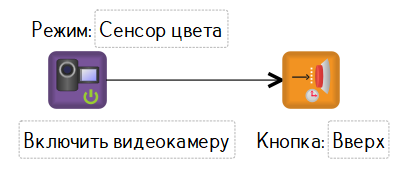 Инициализируйте камеру как сенсор цвета:


Запишите в переменные a, b значения красного и зеленого, используя сенсорные переменные:
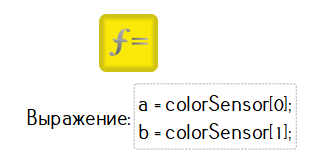 18
Решение задачи
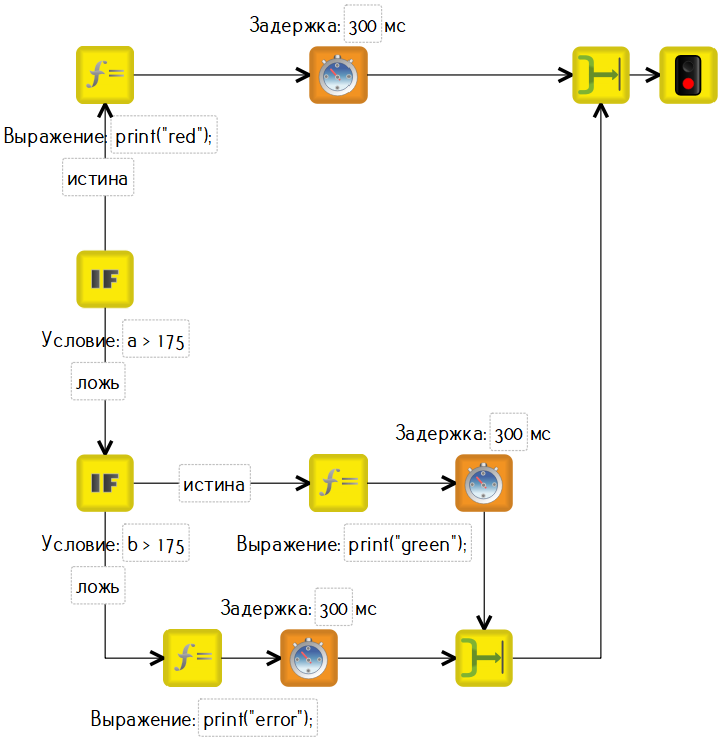 3. Напишите условие, которое будет различать красный и зеленый цвета. Учитывая, что красный - это colorSensor[0] - 255, а зеленый - это colorSensor[1] - 255.
19
Консоль робота
Функция print() позволяет отображать данные, которые робот выводит в консоль. Эти данные выводятся на панели «консоль робота». Чтобы включить консоль робота, необходимо выставить галочку в настройках:
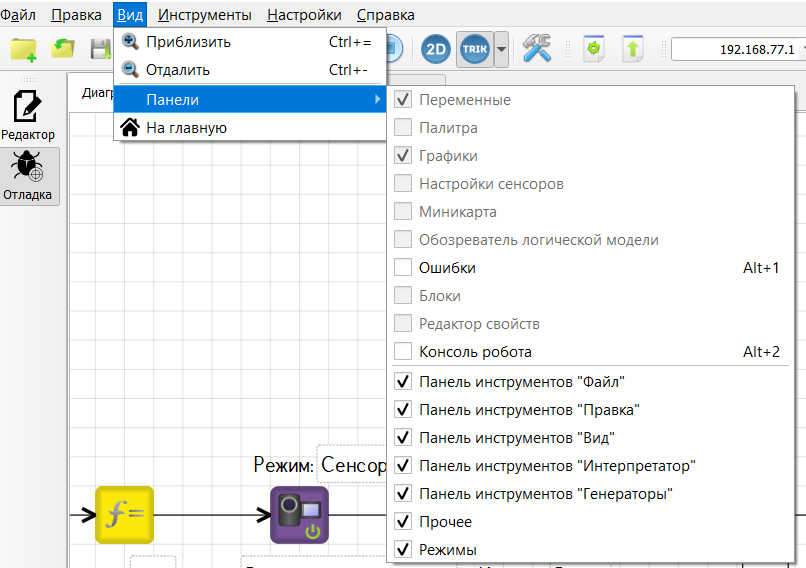 Горячие клавиши для включения консоли: Alt+2
20
Режим сенсор цвета
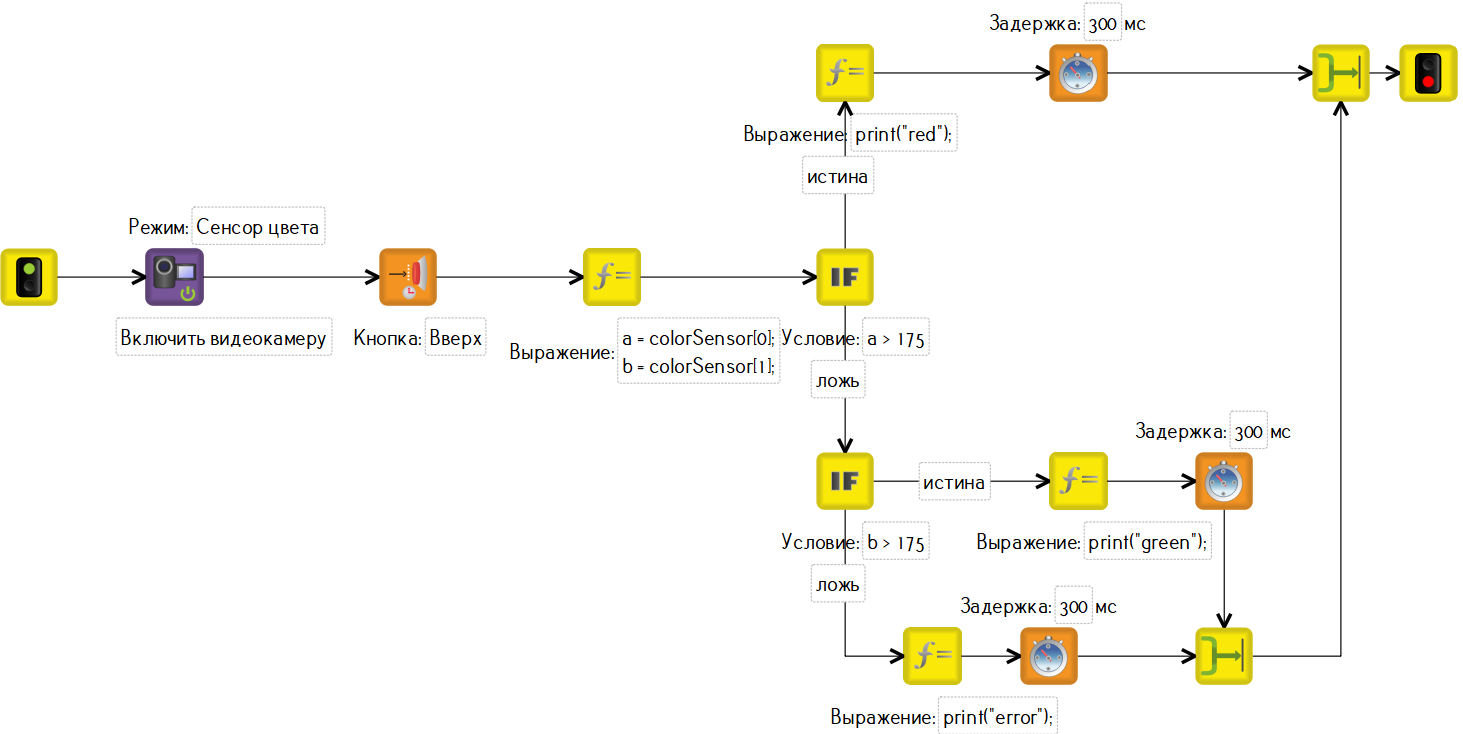 Общий вид алгоритма:
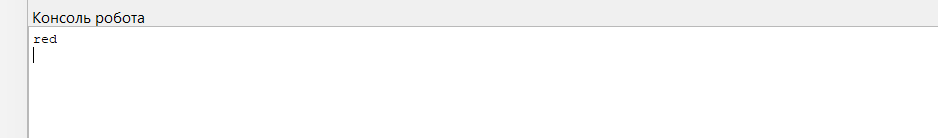 21
Режим сенсор объекта
Камера, как сенсор объекта, необходима для решения задач распознавания и отслеживания объектов.Для того, чтобы включить камеру как сенсор объекта, вам необходимо изменить режим работы камеры, в свойствах блока «Включить видеокамеру», на «Сенсор объекта». 
Режим «Сенсор объекта» имеет сенсорные переменные: objectSensorSize, objectSensorX, objectSensorY.
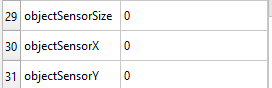 22
Режим сенсор объекта
Задача 6.1.5:Напишите алгоритм распознавания объекта с использованием камеры. Робот должен выводить в консоль координаты центра объекта и его диаметр в пикселях.
Решение:1. Инициализируйте камеру как сенсор объекта. Блок «Ждать нажатия кнопки»  необходим, чтобы камера успела включиться. Когда на экране робота появится изображение с камеры, можно приступать к следующему пункту.
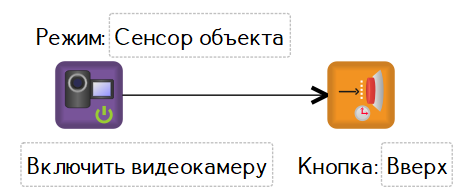 Обратите внимание, что решить задачу можно только на реальном роботе. Для корректного распознавания, объект должен контрастировать с фоном.
23
Режим сенсор объекта
2. Детектирование объекта. Блок «Ждать нажатия кнопки»  необходим, чтобы была возможность навести камеру на объект для детектирования:
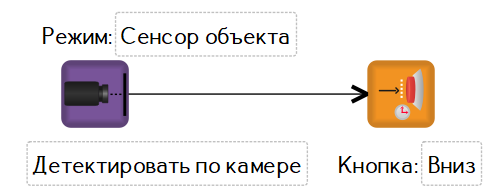 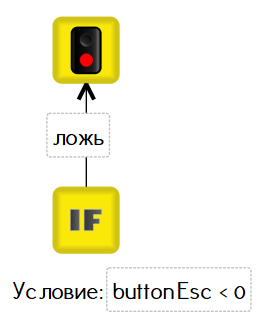 3. Напишите цикл с условием на выход из программы по нажатию кнопки Esc на ложной ветке:
Как можно записать условие по-другому?
24
Режим сенсор объекта
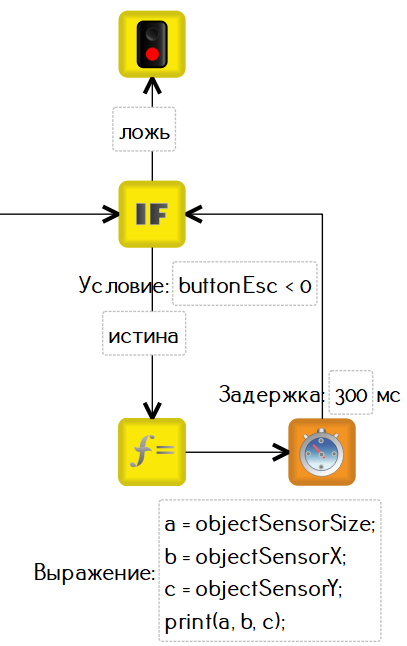 4. На истинную ветку добавьте функцию присвоения координат центра объекта и диаметр в пикселях, переменным a, b, c. Далее добавьте вывод в консоль переменных a, b, c и закончите цикл блоком «Таймер»:
Для вывода значений в консоль робота используется блок «Выражение» и функция print()
25
Режим сенсор объекта
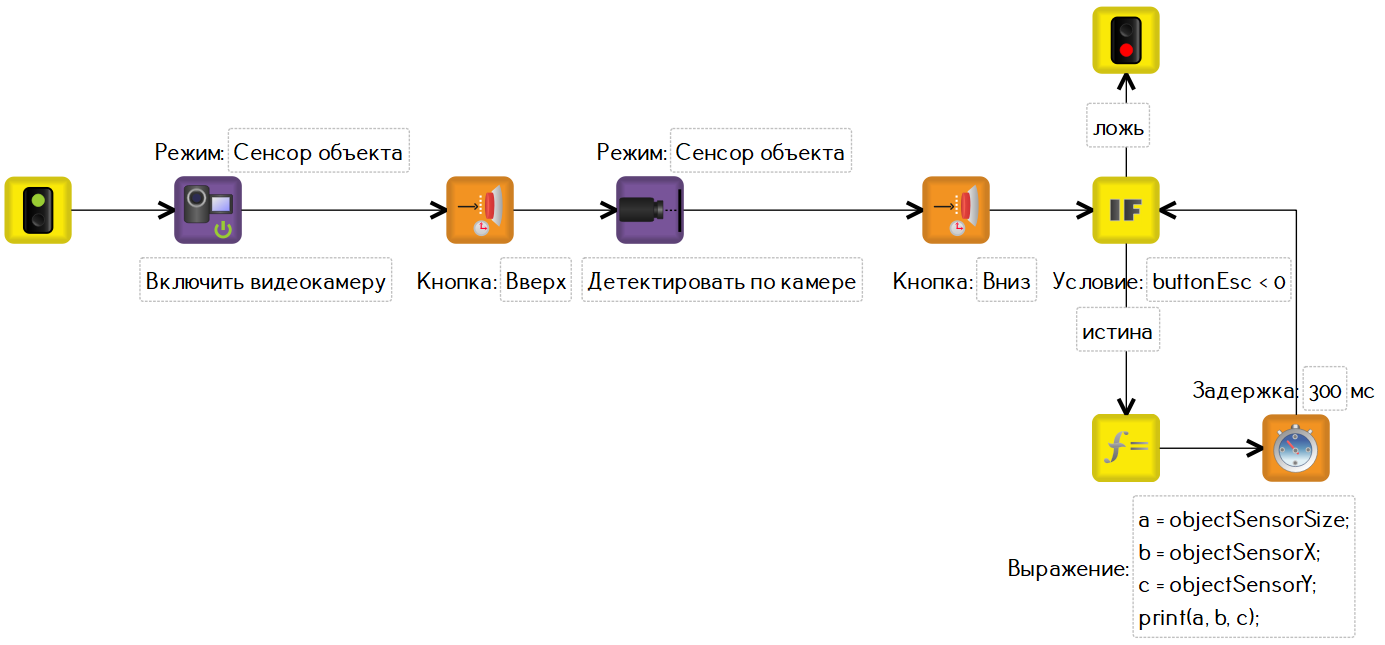 Общий вид решения:
26
Режим сенсор объекта
Запуск программы на реальном роботе:Дождитесь, пока включится видеокамера.
Поставьте робота таким образом, чтобы объект был в центре большого квадрата. Нажмите кнопку «Вверх» на контроллере, для детектирования объекта.
Нажмите кнопку «Вниз» на контроллере.
В случае правильного запуска, объект должен быть подсвечен желтым, а в консоль TRIK Studio должны выводиться координаты и размер объекта каждые 250 мс.
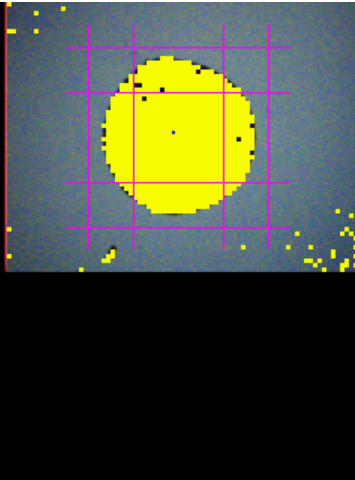 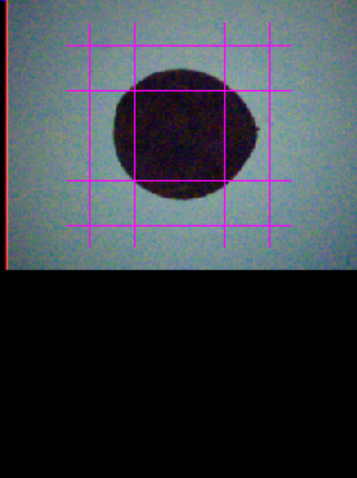 27
28